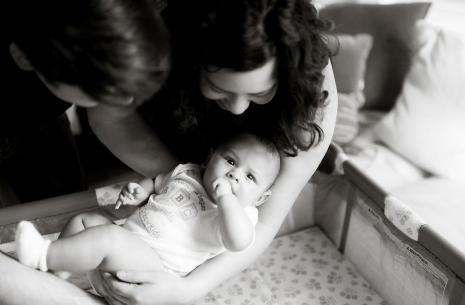 Equity and Safe Sleep for Infants
December 16th, 2024 2:00 PM
Overview
Progress toward ESSI aims
Moving the needle on SDOH screening and linkage
Team Talk: CGH Medical Center – ESSI Progress
Small group discussion and collaborative sharing
Illinois Perinatal Quality Collaborative
Shhhh… babies safely sleeping
Crib Cards
Door Hangers
Stickers
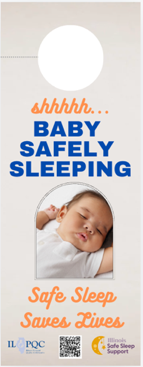 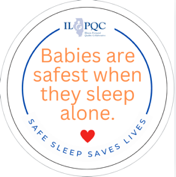 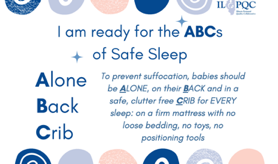 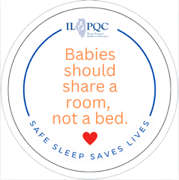 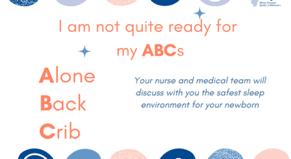 Coordinate with your local printer to order / print copies of our resources!
Coordinate with your local printer to order / print copies of our resources!
Special thanks to FHN Memorial for their creative ways to encourage safe sleep
ATTENDANCE POLL
Please fill out the poll so that we can track hospital team attendance at ESSI webinars.
ESSI Key Aims Review
ESSI Initiative Aims
1
By December 2025, greater than 70% of Illinois birthing and children’s hospitals will address disparities and promote neonatal equity by actively participating in the ESSI initiative.​
2
By December 2025, greater than 80% of infants will be discharged from ILPQC hospitals with a completed ESSI Bundle.
Parents or caregivers report an understanding of a safe sleep environment.
AWARENESS
Family is prepared for a transition to home, including SDoH screening and resource linkage.
READINESS
Communication to primary care provider completed.
TRANSFER OF CARE
Illinois Perinatal Quality Collaborative
6
Aims
Secondary Drivers
Primary Drivers
By December 2025: 

1. Greater than 70% of Illinois birthing and children’s hospitals will address disparities and promote neonatal equity by actively participating in the ESSI initiative.

2. Greater than 80% of infants will be discharged from ILPQC hospitals with a completed ESSI bundle.
Healthcare Professional Commitment
Equitable and Respectful Care Education and Implementation
Safe Sleep Environment Education and Implementation
Equitable and Inclusive Unit Policies
Organizational Leadership Commitment
Parent and Caregiver Experience Prioritization
Inclusive Clinical Environment
Key Driver Diagram
3
Respectful Parent and Caregiver Partnerships
Safe Sleep Awareness
Transition to Home, including SDoH Screening and Resource Linkage
Parent and Caregiver Empowerment
Resource Mapping
Building Relationships with Community Organizations
Transfer of Care to Community Providers
Community  
Partnerships
Collection of Accurate Race and Ethnicity Data
Dissemination of Stratified Data
Application of Data to Address Inequities
Healthcare Data Utilization
Awareness: Parents or caregivers report an understanding of a safe sleep environment, including navigating challenges to safe sleep at home
Readiness: Family is prepared for a transition to home, including SDoH screening and resource linkage
Transfer of Care: ESSI Newborn Care Plan (Awareness & Readiness) documented in the discharge
ESSI Bundle:
7
Illinois Perinatal Quality Collaborative
Which strategy do you need more support on?
Choose all that apply
Equitable Care Education
Safe Sleep Education
Respectful Care Practices and Parent Engagement
SDOH: Picking a Screening Tool
SDOH: Building a Community Referral Guide
2024 in review
Secondary Drivers
Primary Drivers
Equitable and Respectful Care Education and Implementation
Safe Sleep Environment Education and Implementation
Healthcare Professional Commitment
Equitable and Inclusive Unit Policies
Organizational Leadership Commitment
Parent and Caregiver Experience Prioritization
Inclusive Clinical Environment
Respectful Parent and Caregiver Partnerships
Safe Sleep Awareness
Transition to Home, including SDoH Screening and Resource Linkage
Parent and Caregiver Empowerment
Resource Mapping
Building Relationships with Community Organizations
Transfer of Care to Community Providers
Community  
Partnerships
Collection of Accurate Race and Ethnicity Data
Dissemination of Stratified Data
Application of Data to Address Inequities
Healthcare Data Utilization
Which new strategies are you most excited to work on in the New Year?
Equitable and Inclusive Unit Policies
Respectful Parent and Caregiver Partnerships
Safe Sleep Awareness and Conversations
Transfer of Care to Community Providers
Healthcare Data Utilization
Choose all that apply
What does active participation look like?
01
02
03
04
Attending monthly webinars
Attending in-person meetings
Submitting data consistently
Participating in QI Support
Collaborate and share your learnings at our Face-to-Face and Annual Conference
Data for the month is due on the last day of the subsequent month
Attendance is taken during each webinar. Email our ILPQC team if you miss an attendance poll.
Attend 1 or more quality improvement support contact with ILPQC per year
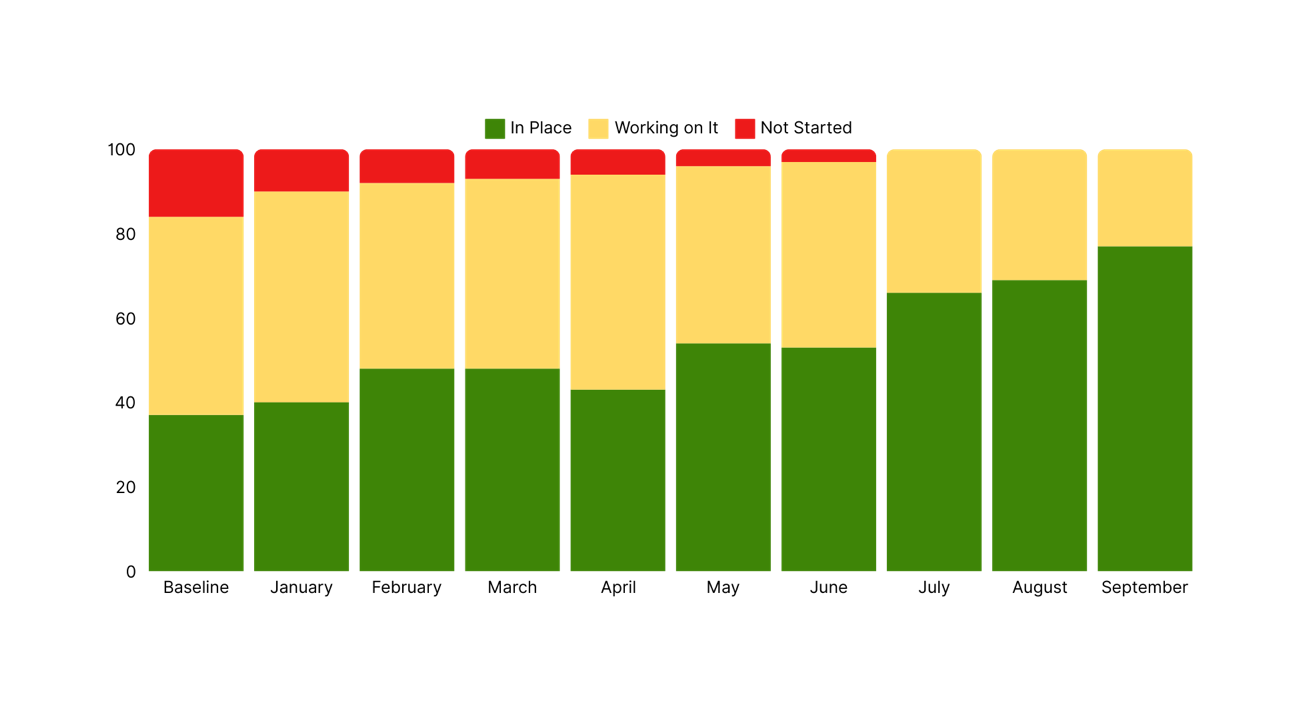 Standardized Provider and Hospital Staff Implicit Bias Education
% of hospitals
Hospital has standardized provider and hospital staff education about listening to parents and caregivers, providing respectful care and building trust, addressing implicit bias and engaging in anti-racism.
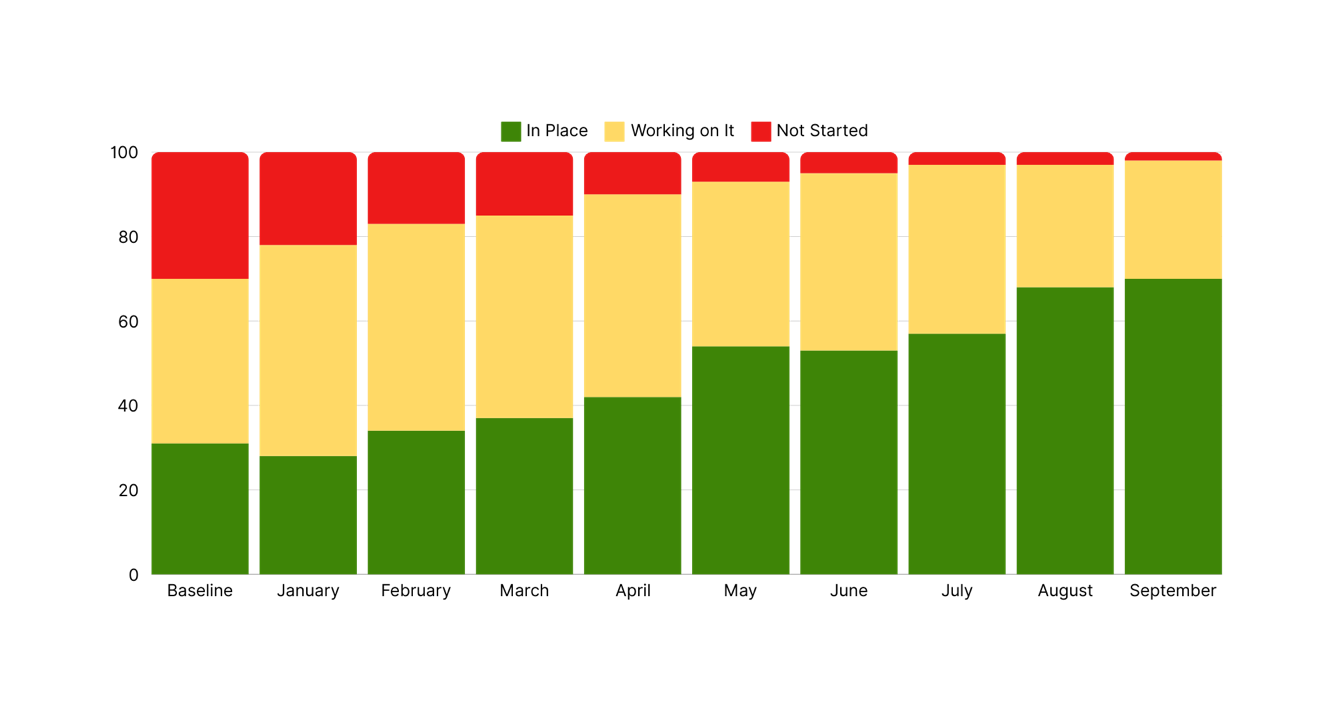 Standardized Safe Sleep Education​
% of hospitals
Hospital has standardized provider and hospital staff education about the importance of a safe sleep environment and engaging in meaningful, culturally appropriate, respectful, nonjudgmental conversations with parents or caregivers about safe sleep.
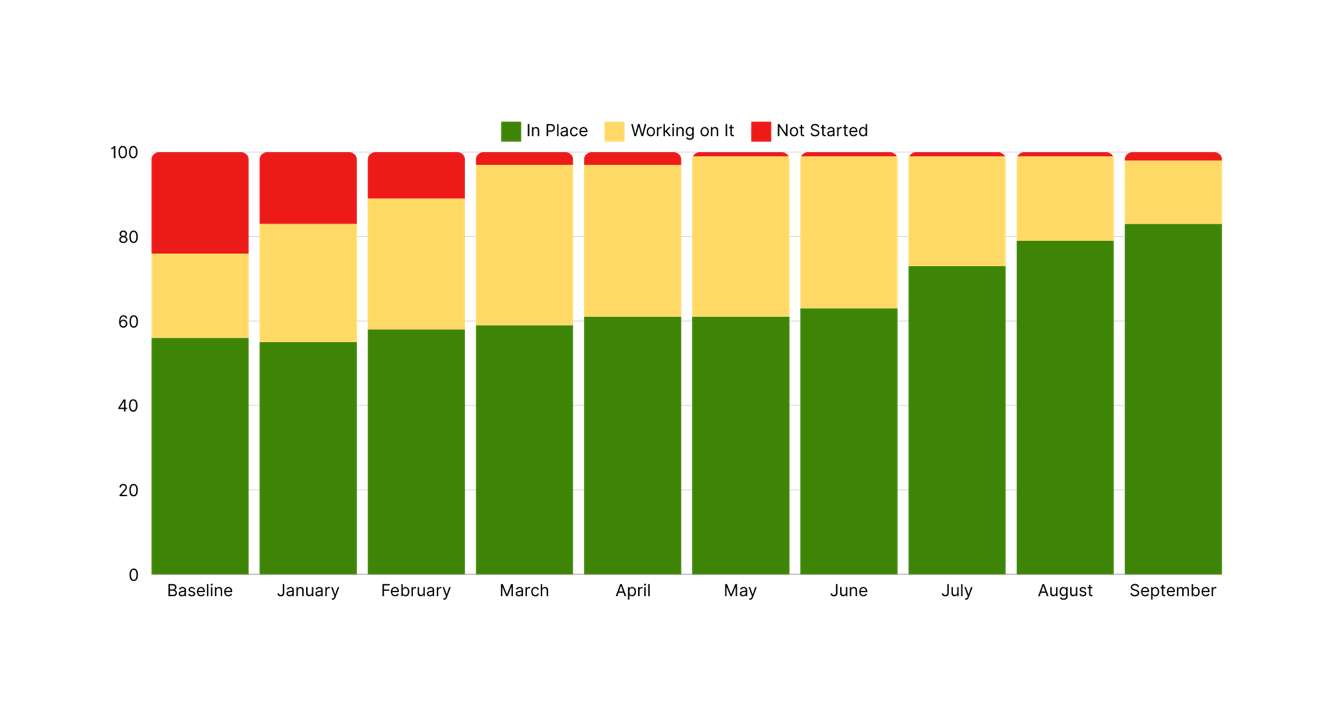 Standardized Practice of Promoting a Safe Sleep Environment​
% of hospitals
Hospital has a standardized practice of promoting a safe sleep environment in the hospital setting in accordance with the 2022 AAP Recommendations.
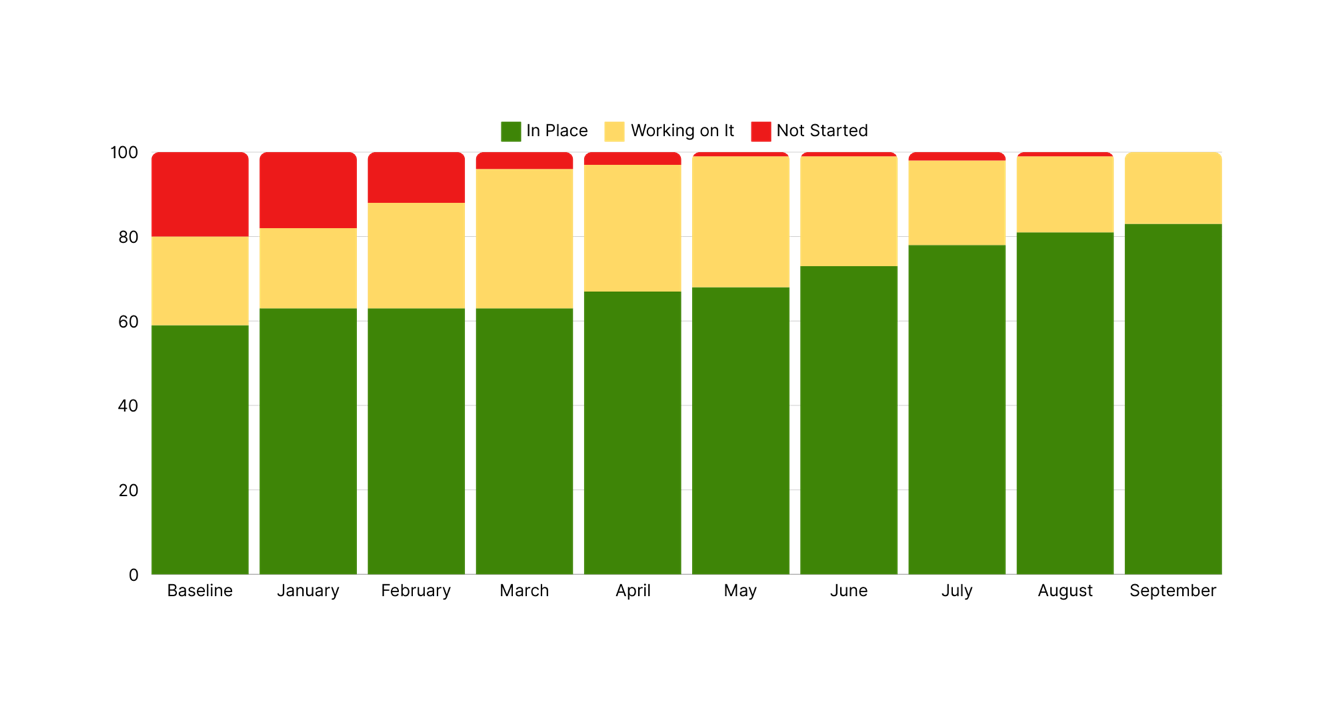 Safe Sleep Policy
% of hospitals
Hospital has a policy in place for safe sleep practices reflective of the 2022 AAP Recommendations.
Hospitals Submitting Data
ESSI Bundle Completion
Percentage of charts audited that have a documented ESSI Bundle
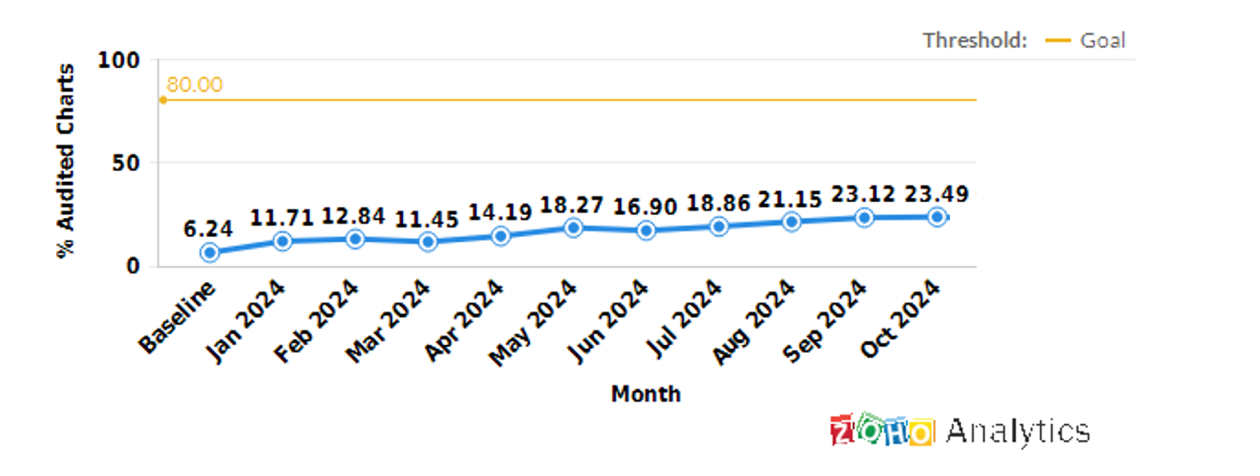 Illinois Perinatal Quality Collaborative
17
Parents or caregivers reporting an understanding of safe sleep
Percentage of charts audited where a parent or caregiver reports an understanding of safe sleep
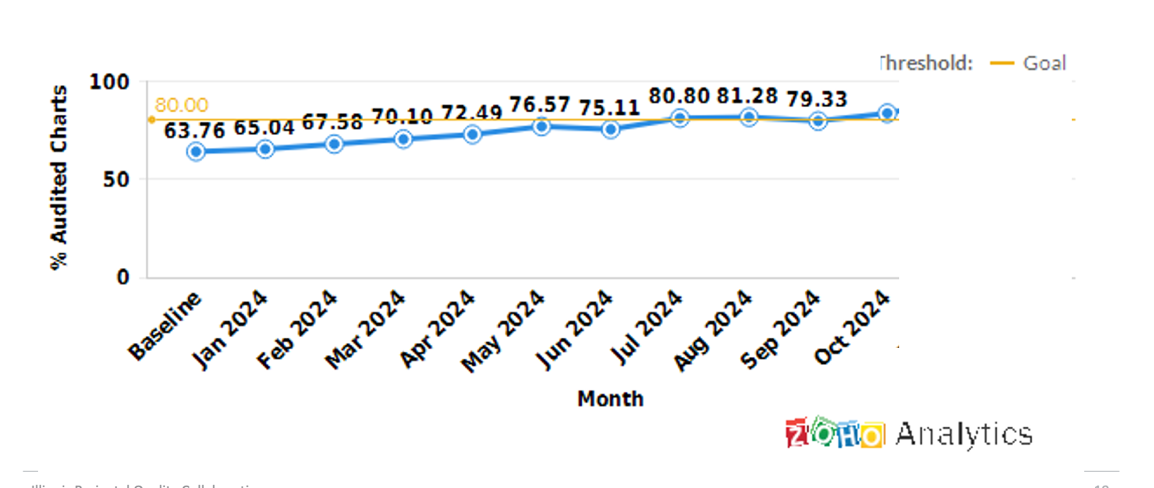 83.24
Illinois Perinatal Quality Collaborative
18
Documentation of a conversation with parents or caregivers about adjustment to life with a newborn and safe sleep, and resources shared
Percentage of charts audited where there is documentation of a conversation about adjustment to life with a newborn and safe sleep
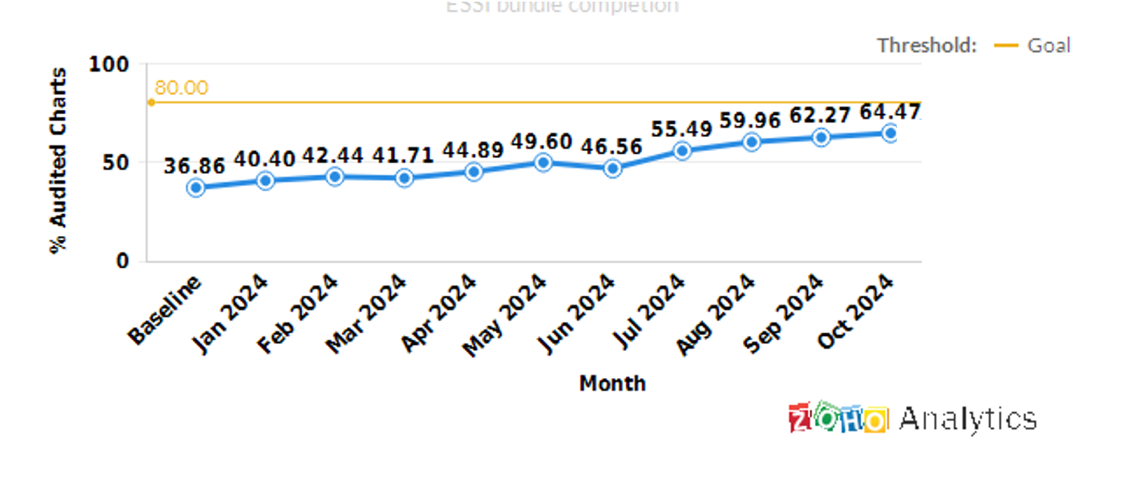 Illinois Perinatal Quality Collaborative
19
SDOH Screening and Linkage Documentation in Infant’s Chart​
Percentage of charts audited where there is documentation of SDOH screening and linkage if needed
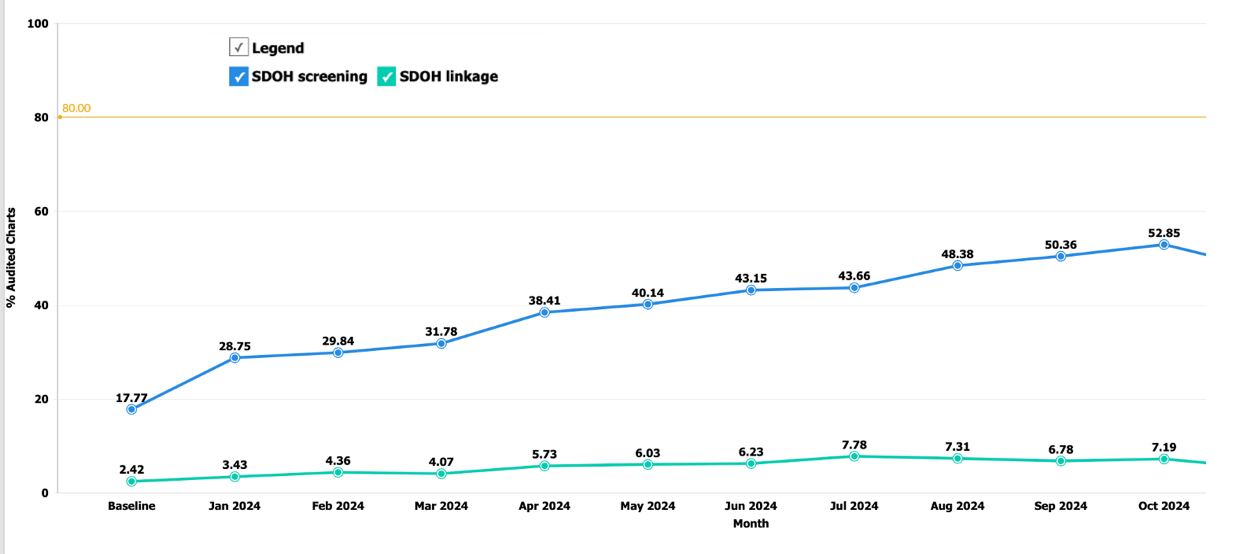 Illinois Perinatal Quality Collaborative
20
ESSI Bundle documented in discharge summary
Percentage of charts audited that have the ESSI Bundle documented in the discharge summary
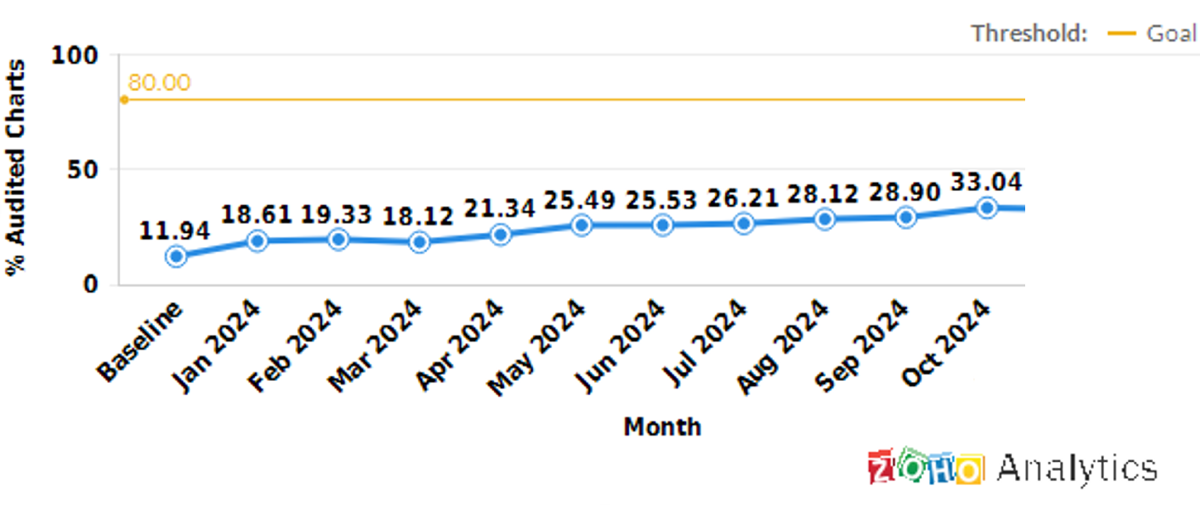 Illinois Perinatal Quality Collaborative
21
SDOH Screening and Referral: Review and Next Steps
OBJECTIVES FOR SDOH SCREENING AND REFERRAL – THE BIG PICTURE
Introduction to SDOH
Social Screening Tool Selection
Integration of Social Screening and Referrals into Electronic Health Record
Standardizing Social Screening and Referrals 
Building a Resource Guide or Referral System 
Implementation of Social Screening and Referral to Resources 
Optimize Implementation of Social Screening and Referral to Resources
September’s Call
November's Call
SEPTEMBER REVIEW
Content Covered:
Selecting a screening tool and considerations
Reviewing infant and family domains
Adaptation of current screening tools and considerations
Integrating screening tool into EMR
Your Path to implementing sdoh screening and linkage
What’s Next? 
Review your unit’s SDOH Process and consider the following as you draft your process: 
How are you screening patients?
Tablet? 
One-on-one?
Which providers are responsible for conducting the screening? 
Nurses? Physicians? Social Workers? 
When do you approach a family for SDOH Screening? 
Before discharge? During stay?
How many times are you performing screening?
How are you handling a positive screen result?
NOVEMBER REVIEW
Content Covered:
Importance of building a resource guide 
Addressing unmet social needs
Improving social services provided by ESSI team
Considerations when building a community resource guide
Assessing fit in resources 
Choosing optimal resources
Maintenance and update of resource guide
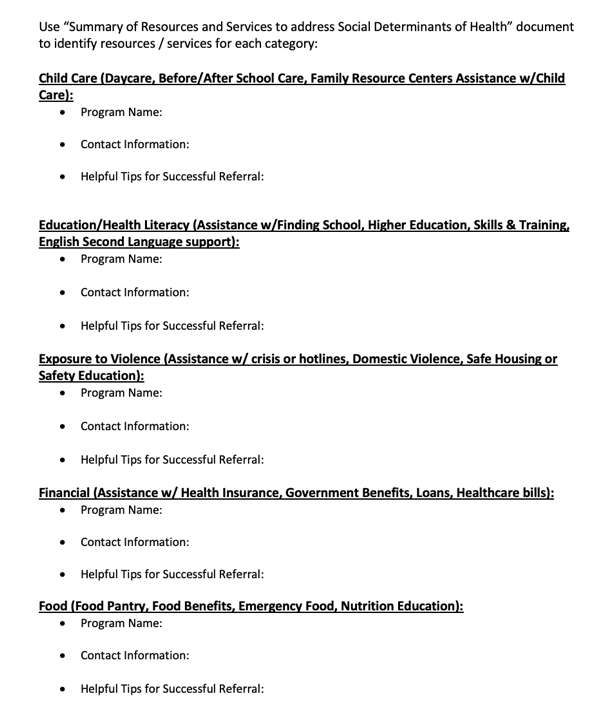 NOVEMBER REVIEW
Resources Provided: 
ILPQC Resource Mapping Template
ILPQC Summary of Tools to Find Resources
FindHelp Tip Sheet
Resources Offered by MCO’s
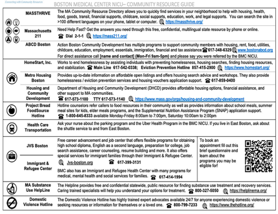 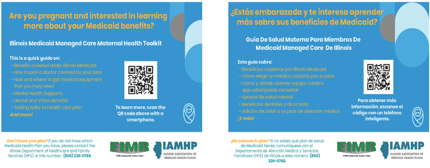 Your path to implementing a referral process
What’s Next?
Your ESSI Team should be currently building out your community resource guide.
Use the resources provided in last month’s call to assist with this. 
Begin to work with your team to understand your current referral process and areas for improvement.
Consider the following: 
How do you document needs in your system? 
How is that communicated to the healthcare team?
Who is responsible for providing resources to your patients?
How do you document resource referral and utilization?
Team Talk: CGH Medical Center
Small group sharing
25 minutes
Directions: 
You will be randomized to a breakout room with an ILPQC team member to share strategies, facilitators, and challenges around the following topics:
Staff training with community resources
Linkage of patients to resources
Equity in neonatal care during SDOH screening
Safe sleep challenges and education with families
Collaborate, brainstorm and share strategies
Help ILPQC provide responsive support
BE PREPARED TO COME BACK TO THE MAIN ROOM AFTER DISCUSSION FOR SHARING!
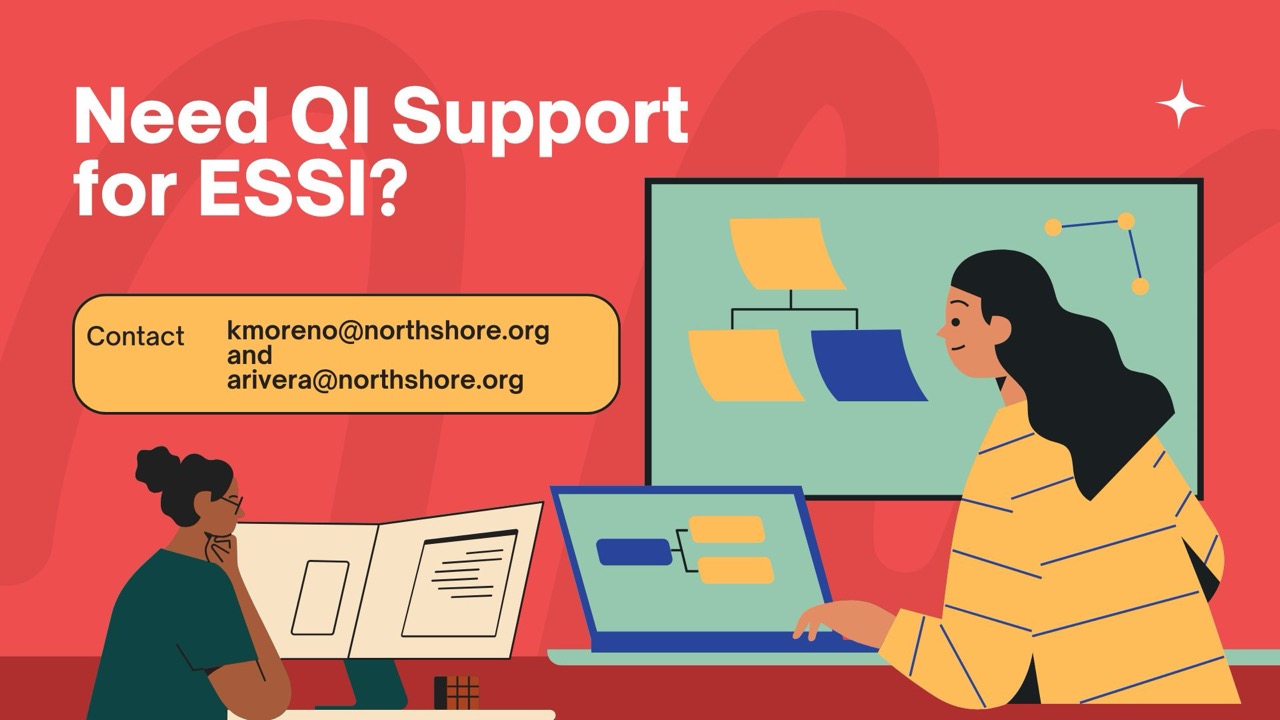 Illinois Perinatal Quality Collaborative
Upcoming Opportunities of Interest to ESSI Teams
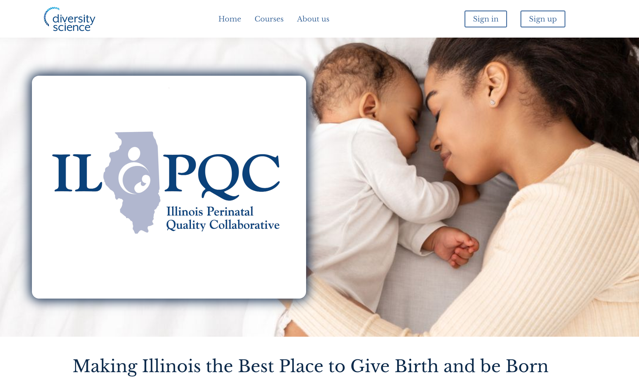 Diversity ScienceDignity in Pregnancy & Childbirth: Preventing Racial Bias in Perinatal Care
Diversity Science includes courses that empower clinicians, providers, and healthcare organizations to achieve their mission of providing bias-free, high-quality care to all patients.
ILPQC has been able to work with Diversity Science to allow Hospital teams to integrate the modules in e-learning systems. 
Link will be in next ESSI Newsletter.
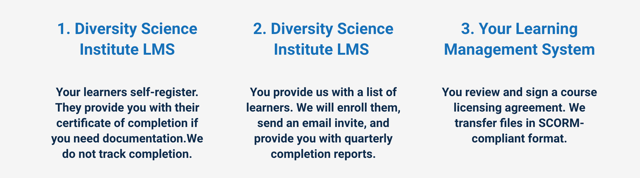 Illinois Perinatal Quality Collaborative
33
What is Dignity in Pregnancy & Childbirth: Preventing Racial Bias in Perinatal Care?
This training consists of a 3-module program for perinatal providers that focuses on implicit bias and reproductive justice. 
ILPQC has identified this training as one of the free and scalable maternal health focused equity and bias e-module trainings currently available.
Module 1: Laying the Groundwork
Each module follows the story of a different mother and incorporates videos, assessments, and next steps with a list of related resources and printable PDFs.
Module 2: Racism not race
Module 3:Taking Action
Completion Time: 1 hour
Illinois Perinatal Quality Collaborative
34
Upcoming ESSI Calls
35
Illinois Perinatal Quality Collaborative
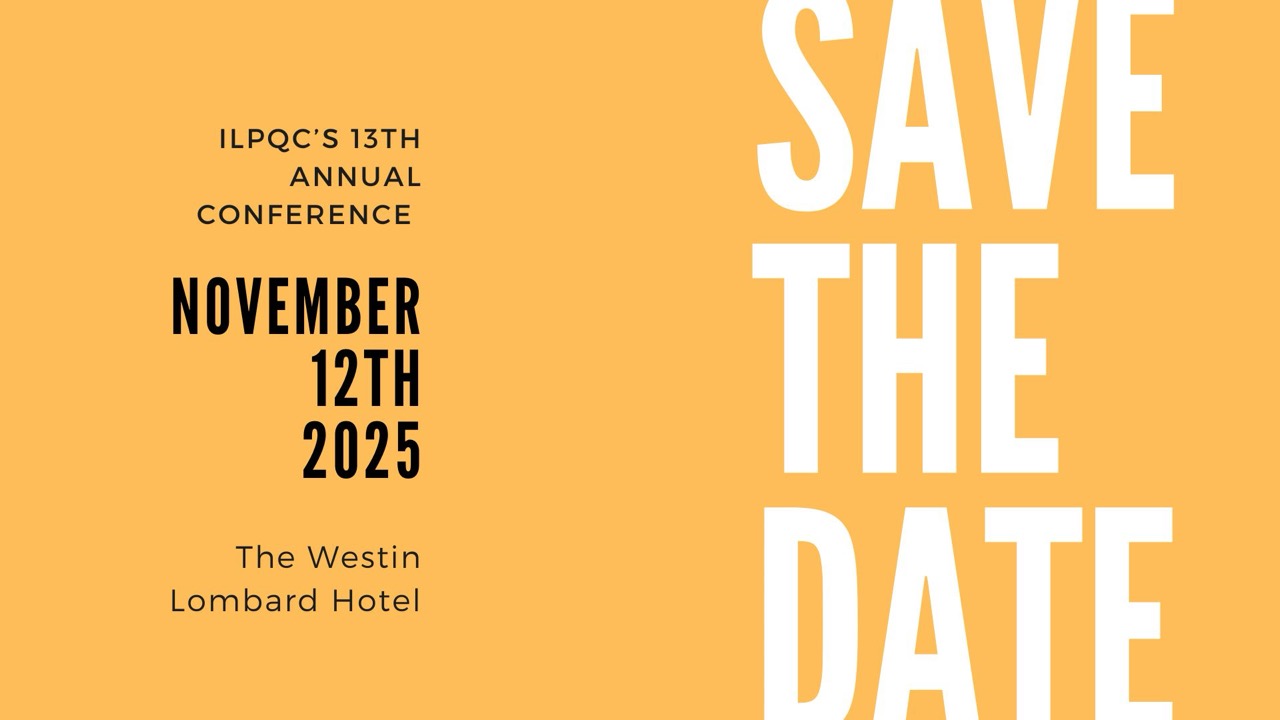